漢字の仲間
Week 3
３月３日　火曜日
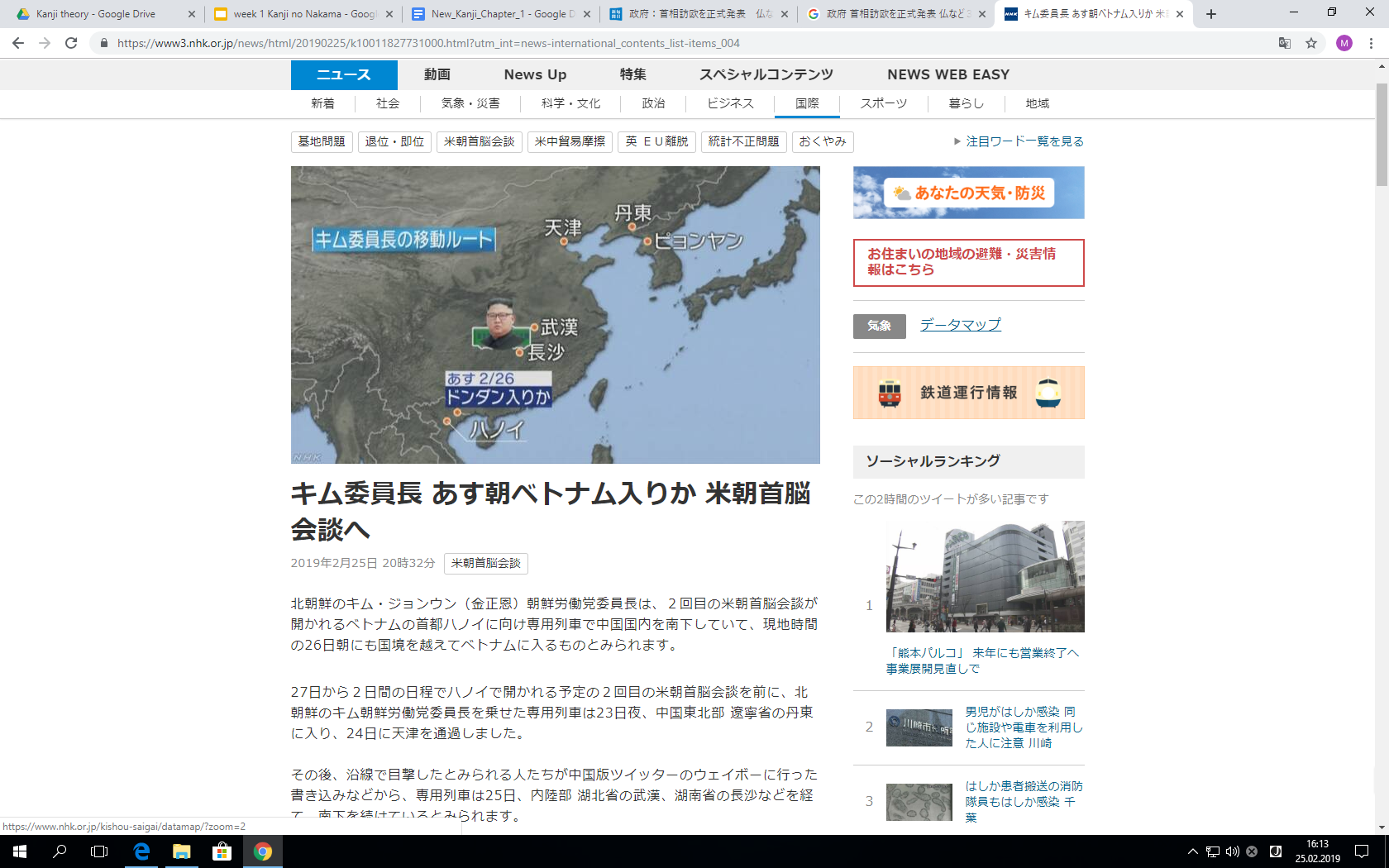 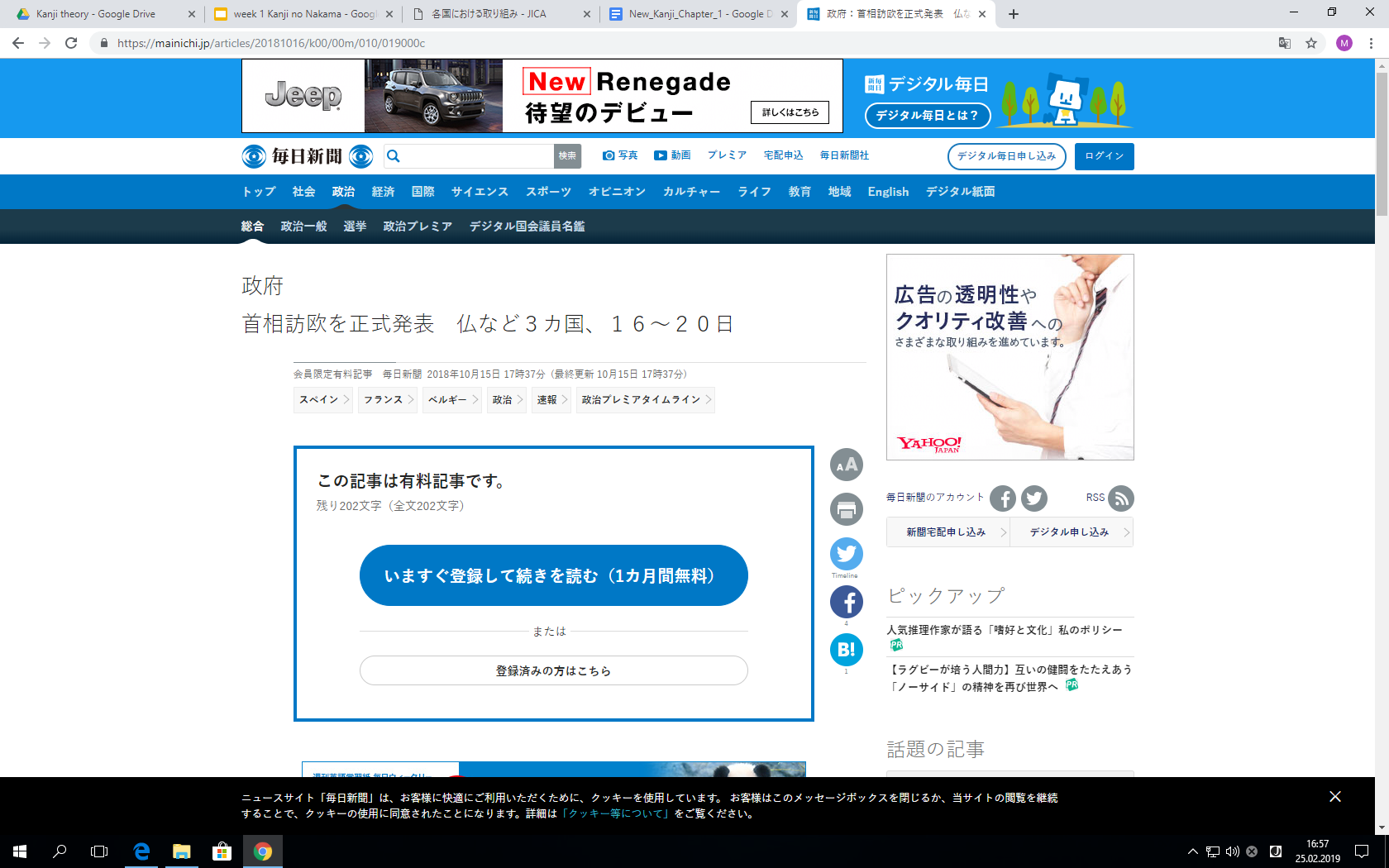 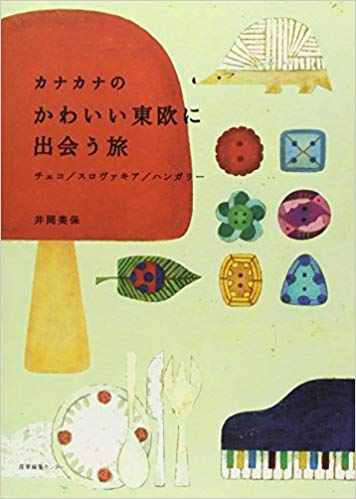 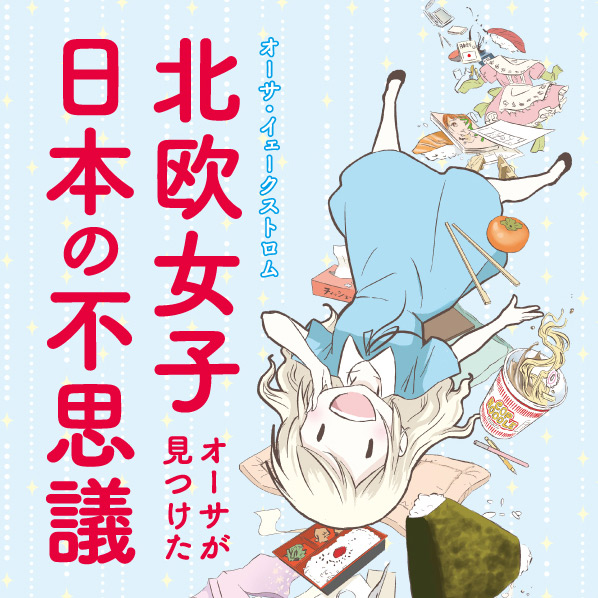 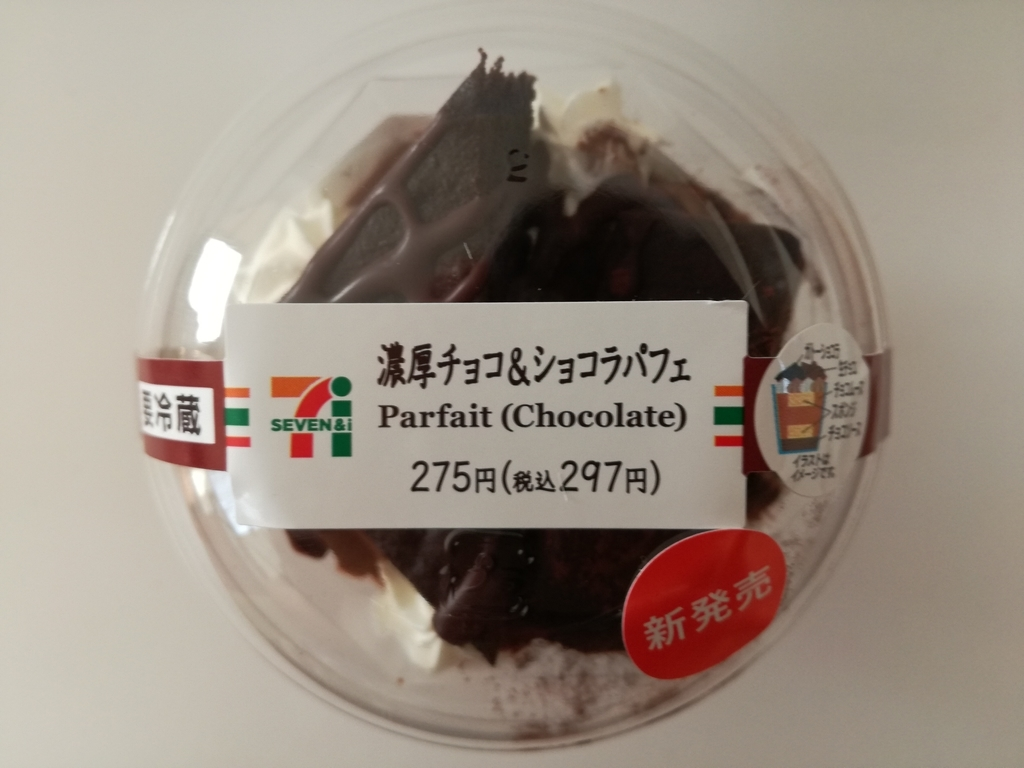 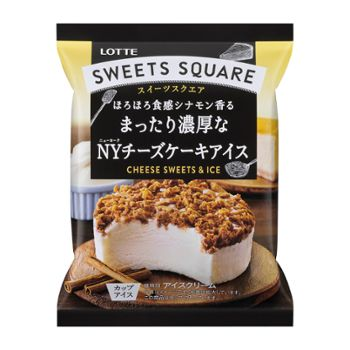 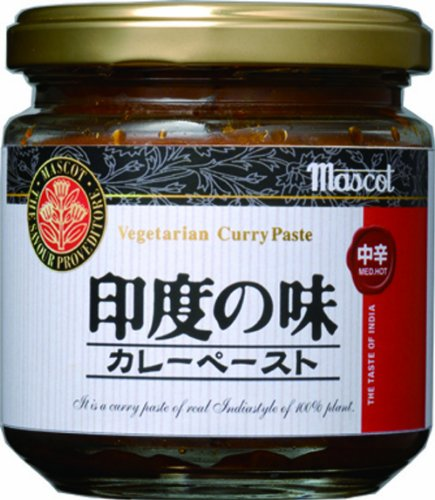 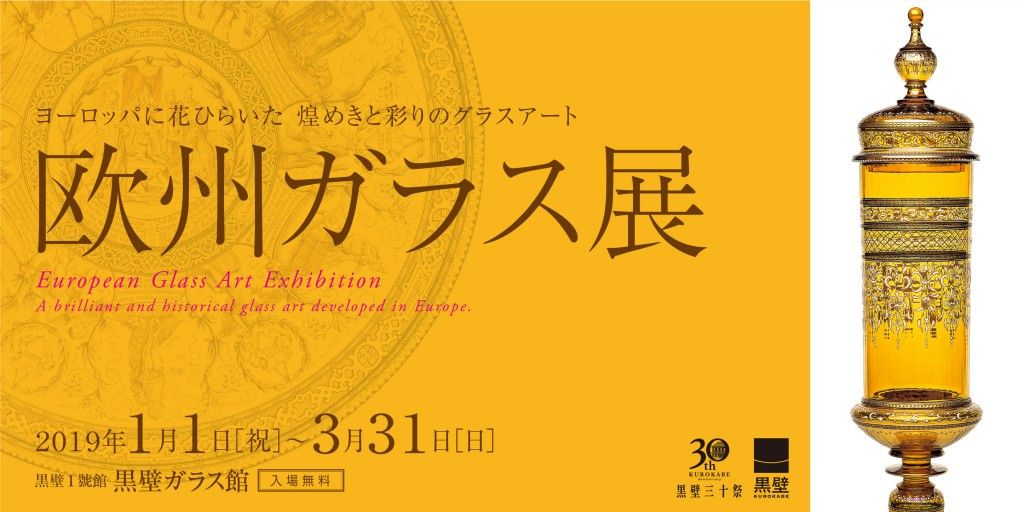 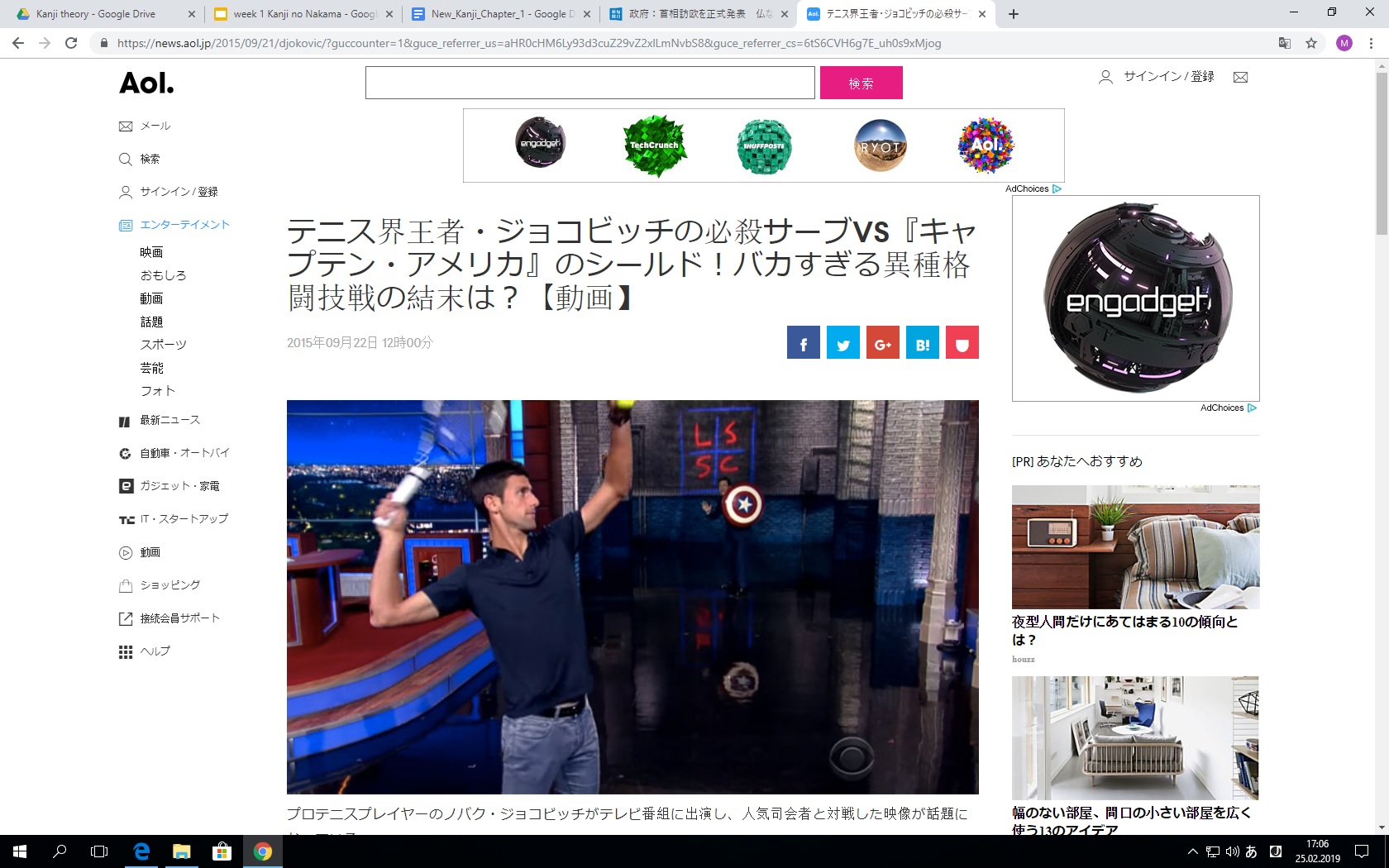 https://www.jica.go.jp/regions/index.html
漢字の仲間　復習　P 17
イ形容詞になる色はほかに何でしょうか？
イ形容詞になる色はほかに何でしょうか？
ほかの行政区分（ぎょうせいくぶん）は？
ほかの行政区分（ぎょうせいくぶん）は？
都道府県
ほかの家族
父　母　兄弟　姉妹

Family member in Law
ほかの国名
中　米　西　英　日　捷克　斯洛伐克　

漢字国名
https://kanjitisiki.com/nandoku/kokumei.html
漢字の仲間　　　4つのグループ
１．

２．

３．

４．
漢字の仲間　　　形のグループ
＜部首＞　

＜部分＞　（　　　）：　男、界、町、細、
　　　　　（　　　）：　赤、考、社、地、遠、
漢字の仲間　　　形のグループ
＜部首＞　火のグループ：炒　、熱　
　　　　　心のグループ：忘　、忙　

＜部分＞　（　田　　）：　男、界、町、細、
　　　　　（　土　　）：　赤、考、社、地、遠、
漢字の仲間　　　音のグループ
部首　＋　音記号　　　→　形成文字（けいせいもじ）
部首　：　意味　をあらわす
音記号：　音　　をあらわす
 
E.G. 　１） 晴、静　　　２）何、可、苛、歌、
漢字の仲間　　　音のグループ
音記号（おときごう）
＜青＞　よみ？
＜可＞　よみ？
＜古＞　よみ？
＜交＞　よみ？
漢字の仲間　　　音のグループ
音記号（おときごう）
＜青＞　よみ？　　せい
＜可＞　よみ？　　か
＜古＞　よみ？　　こ
＜交＞　よみ？　　こう
漢字の仲間　　　音のグループ
音記号（おときごう）
＜寺＞　よみ？
＜方＞　よみ？
漢字の仲間　　　音のグループ
音記号（おときごう）
＜寺＞　よみ？　　じ
＜方＞　よみ？　　ほう
漢字の仲間　　　音のグループ
共通の読みは？
１．静、青、晴　　
２．古、故、個、
３．寺、持、時、
漢字の仲間　　　音のグループ
共通の読みは？
１．静、青、晴　　－　　静寂、青春、晴天　　
２．古、故、個、　－　　古書、故人、個展　　
３．寺、持、時、　－　　寺院、持参、時間
漢字の仲間　　　意味のグループ
＜行政区分（ぎょうせいくぶん）＞
漢字の仲間　　　意味のグループ
＜国名＞
漢字の仲間　　　意味のグループ
＜官公庁（かんこうちょう）＞　；PUBLIC OFFICES 


＜部局（ぶきょく）＞　；DIVISIONS OF ORGANIZATIONS
漢字の仲間　　　意味のグループ
＜官公庁（かんこうちょう）＞　；PUBLIC OFFICES 
　省　　　庁　　　局

＜部局（ぶきょく）＞　；DIVISIONS OF ORGANIZATIONS
　局　　　部　　　課　　　係
漢字の仲間　　　用法のグループ
・文法（動詞、な＆い形容詞、名詞）

・接尾辞（せつびじ）：SUFFIX 
　　１．場所
　　２．働く人
　　３．お金
漢字の仲間　　　用法のグループ
・文法（動詞、な＆い形容詞、名詞）

・接尾辞（せつびじ）：SUFFIX 
　　１．場所　　；館、所、場、地、園
　　２．働く人　；家、手、者、員、人
　　３．お金　　；代、費、料、金
漢字の仲間　　　用法のグループ
・否定（ひてい）の接頭辞（せっとうじ）　；PREFIX
漢字の仲間　　　用法のグループ
・否定の接頭辞（せっとうじ）　；PREFIX 
　　非
　　否
　　無　
　　未
　　不
漢字の仲間　　　4つのグループ
１．形（かたち）のグループ

２．音（おと）のグループ

３．意味のグループ

４．用法（ようほう）のグループ
漢字の仲間　基本練習　P 19
漢字の仲間　基本練習　P 19
１．【　　　　】減、濃
漢字の仲間　基本練習　P 19
２．【　　　　】高、硬、
漢字の仲間　基本練習　P 19
３．【　　　　】苦、濃、高、硬、軟、難
漢字の仲間　基本練習　P 19
４．【　　　　】　界
漢字の仲間　基本練習　P 19
５．【　　　　】　省、係、

しょう、かかり（がかり）
漢字の仲間　基本練習　P 19
６．【　　　　】　習、州、
漢字の仲間　基本練習　P 19
７．【　　　　】　王、全
漢字の仲間　基本練習　P 19
８．【　　　　】　欠、軟、
漢字の仲間　基本練習　P 19
９．【　　　　】　印、独、
漢字の仲間　基本練習　P 19
10．【　　　　】苦、濃、高、硬、軟、難
　　【　　　　】苦、難
漢字の仲間　基本練習　P 19
11．【　　　　】省、苦、通、減、高、欠、乗、習、教
　　【　　　　】省く、苦しめる、通す、減らす、高める
　　　　　　　　教える、欠く、乗せる、習う
　　【　　　　】通る、減る、乗る
漢字の仲間　基本練習　P 19
12．【　　　　】　首、目
漢字の仲間　基本練習　P 20
１０．

大きい、重い、薄い、高い、安い
漢字の仲間　基本練習　P 20
１１．
経済産業省
郵便局
環境省
農林水産省
応用練習
３、そこを　　　　　　　てください。

　Pure motion verbs 
　　歩く、走る、曲がる、通る、渡る
応用練習
７．卒業したら　　　　　　　で働く。

　防衛庁（ぼうえいちょう）　＊今の　防衛省
　
　場所：局、庁、省、社
応用練習
７．卒業したら　　　　　　　で働く。

　　政治家・銀行員　として（as）　働く。
Former 京都府庁
京都府の県庁所在地は
京都市。

京都市に
京都府庁がある。
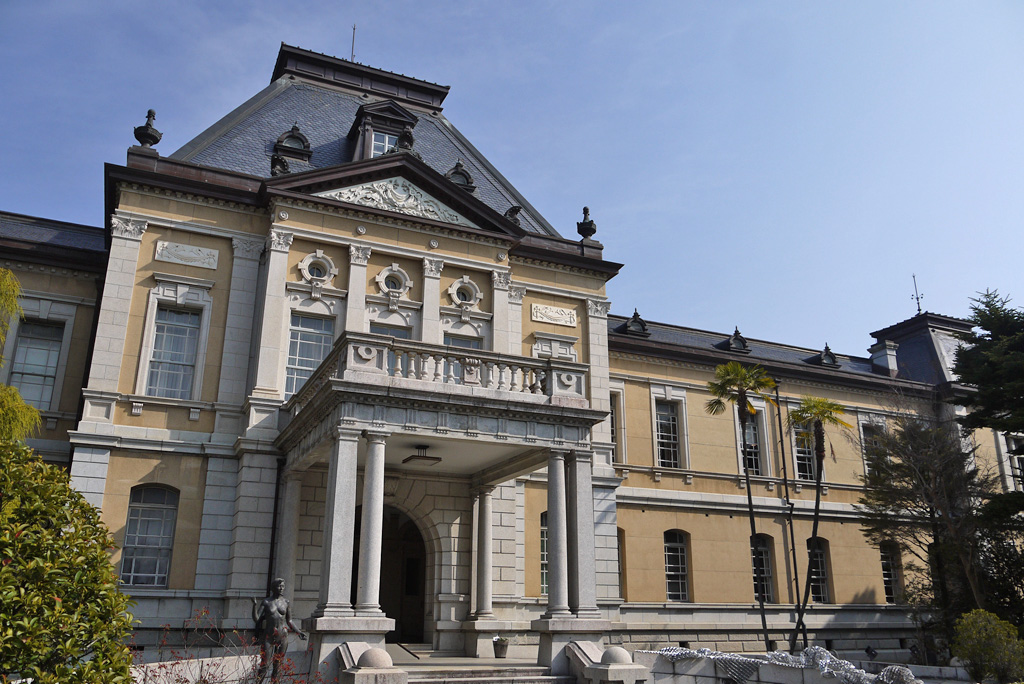 テニス界

政界
経済界